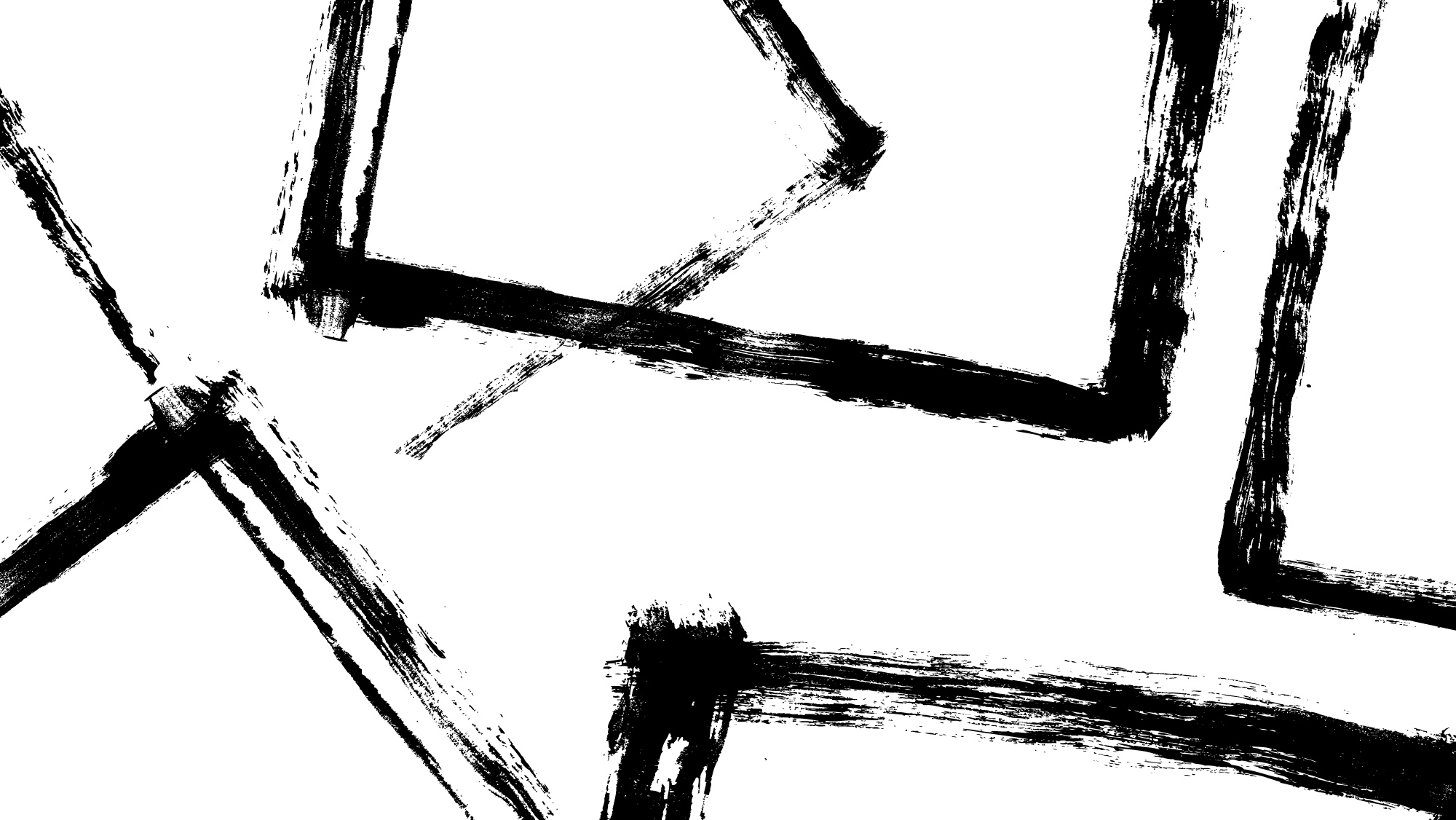 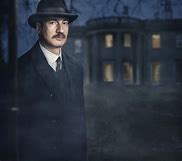 An Inspector Calls Revision
The following slides have tables focusing on 4 main themes in An Inspector Calls – Responsibility, Class, Age and Gender. 

The layout of the table in similar to when we looked at quotes from A Christmas Carol focusing on the AO (assessment objectives)

You need to have 5 quotes for each theme. 

AO1: What are we learning about characters/events in the play?
AO2: What effects to individual language choices create?
AO3: How does the quote highlight historical/social issues of the time?
Responsibility
Class
Gender
Age
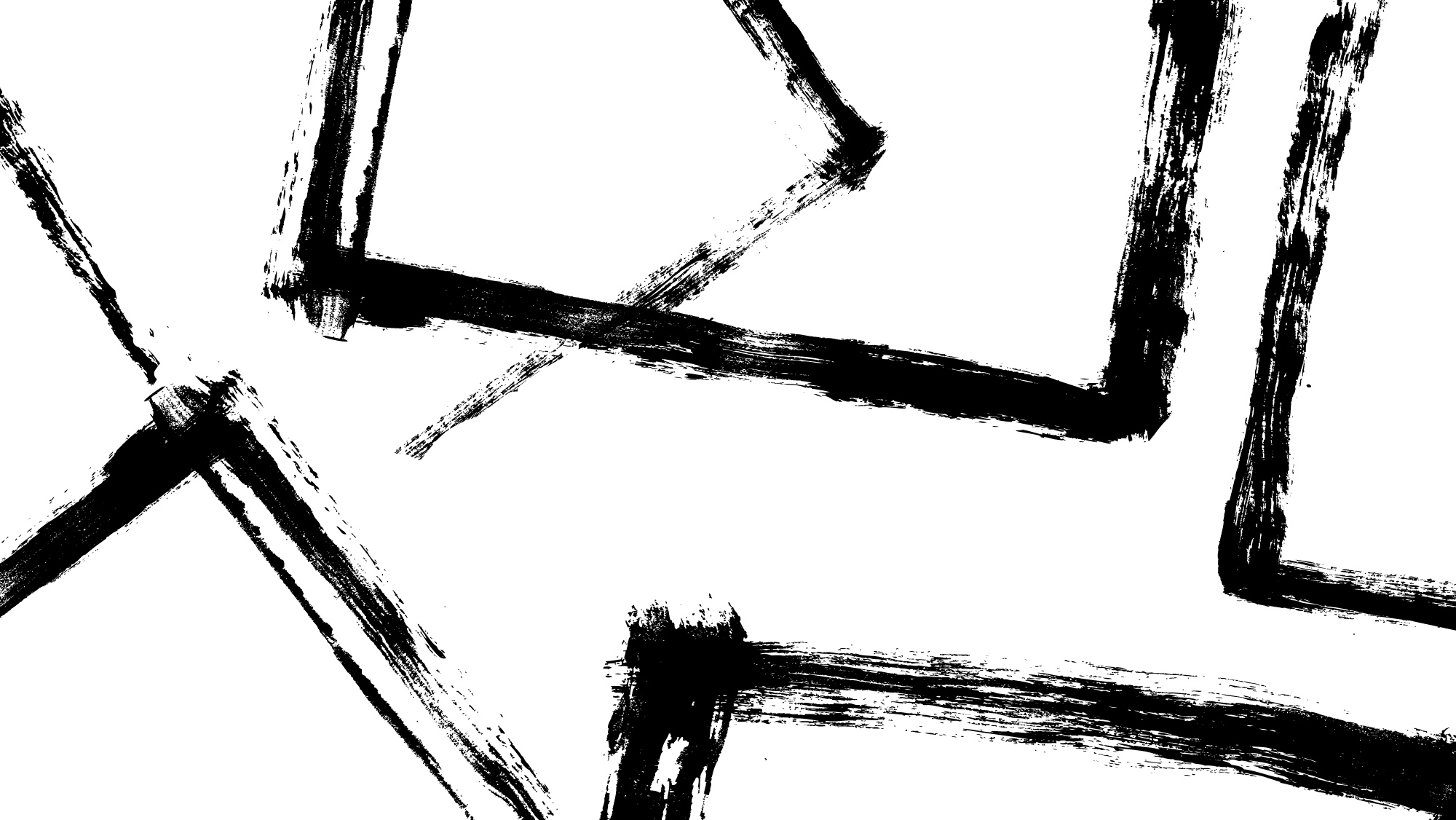 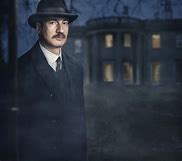 How are the power relationships between Mr Birling and the Inspector explored in the extract on slides 7&8?Key quotes you could focus on have been highlighted in red. Remember to use PETER in your response (and focus on language).
Edna: (opening door, and announcing) Inspector Goole.
 // the inspector enters, and Edna goes, closing door after her. The inspector need not be a big man but he creates at once an impression of massiveness, solidity and purposefulness. He is a man in his fifties, dressed in a plain darkish suit of the period. He speaks carefully, weightily, and has a disconcerting habit of looking hard at the person he addresses before actually speaking.// 
Inspector: Mr Birling? 
Birling: Yes. Sit down inspector. 
Inspector: (sitting) Thank you, sir. 
Birling: Have a glass of port – or a little whisky?
Inspector: No, thank you, Mr Birling. I'm on duty. 
Birling: You're new, aren't you?
Inspector: Yes, sir. Only recently transferred. 
Birling: I thought you must be. I was an alderman for years – and lord mayor two years ago – and I’m still on the bench – so I know the Brumley police officers pretty well – and I thought I’d never seen you before. 
Inspector: Quite so. 
Birling: Well, what can I do for you? Some trouble about a warrant? 
Inspector: No, Mr Birling. 
Birling: (after a pause, with a touch of impatience) Well, what is it then? 
Inspector: I’d like some information, if you don't mind, Mr Birling. Two hours ago a young woman died on the infirmary. She'd been taken there this afternoon because she'd swallowed a lot of strong disinfectant. Burnt her inside out, of course.